Tea & Tidbits: Engaging outreach opportunities
SCLA Conference
Presenters:  Susan  Moore, MLIS & Janet Ward, MLIS
Learning objectives
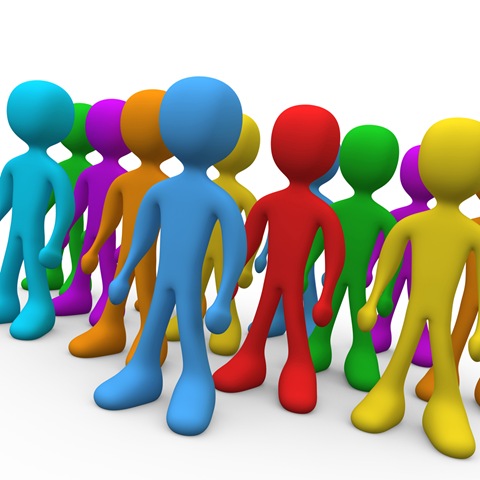 Analyze resources available
Identify your audience
Plan engaging sessions
Determine inexpensive materials
WELCOME!
Let’s get to know each other!
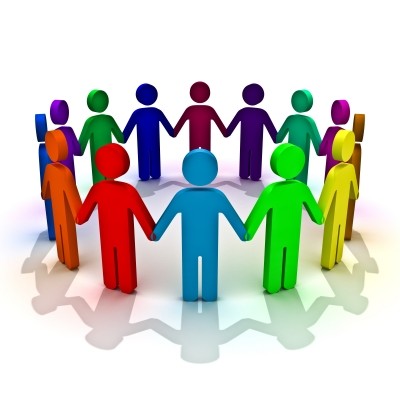 Enrollment
Limestone College enrolls more than 1,000 traditional day students and approximately 2,500 Extended Campus students at eight sites in South Carolina and on the Internet.

Limestone employs 86 full-time faculty
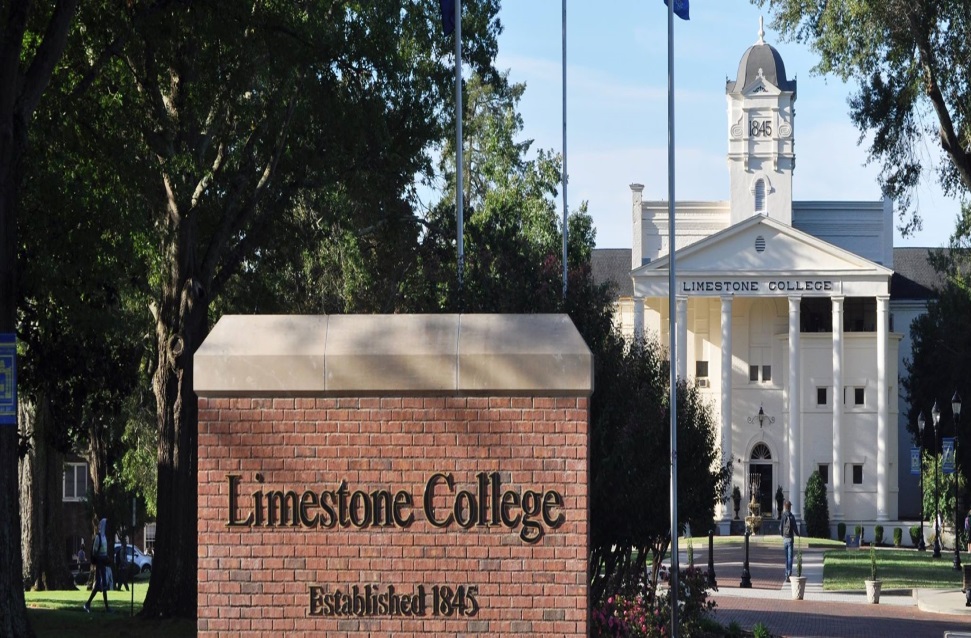 Outreach Programs
Tea & Tidbits
iPad Workshop
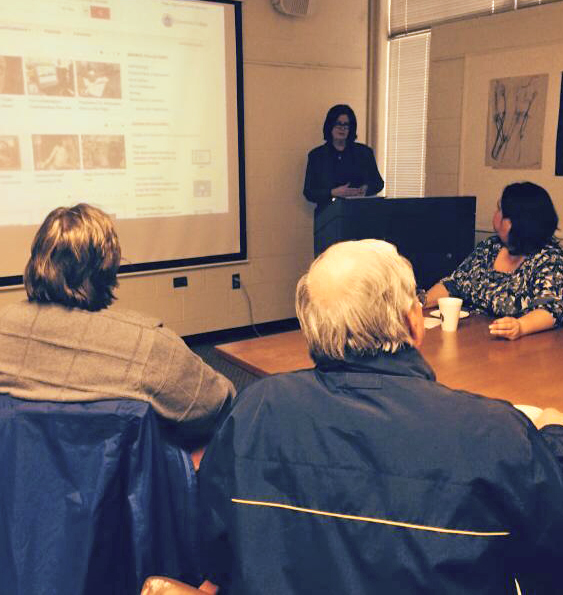 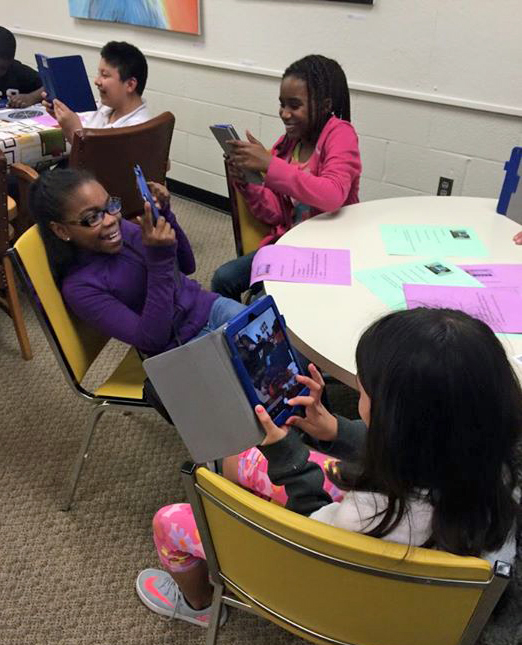 Tea & Tidbits
Targeted toward Faculty
Teach new skills
Introduce innovative technology
Deliver practical topics
Demonstrate how to implement Library resources in the classroom
Purpose
To nurture the relationship between faculty and the library
To convey new skills, and to reinforce techniques previously taught
To assist faculty with integrating resources in their instruction
To promote new interfaces, library databases and technology
To reach the students with library resources by way of their instructors
Tea & Tidbits
How we promote:

Announcements in monthly faculty and division meetings
Email 
Flyers
Word of mouth
Sample Topics
Persistent Links to resources
Embedding media in Blackboard
E-book usage
Apple TV technology
Library Guides & Instruction
Embedded Librarians
YouTube channel
Webinars and Customized videos
Planning & Expenses
Planning sessions are informal discussions in the office, or emails between presenting librarians
Minimal time is spent planning 
Expenses are limited:
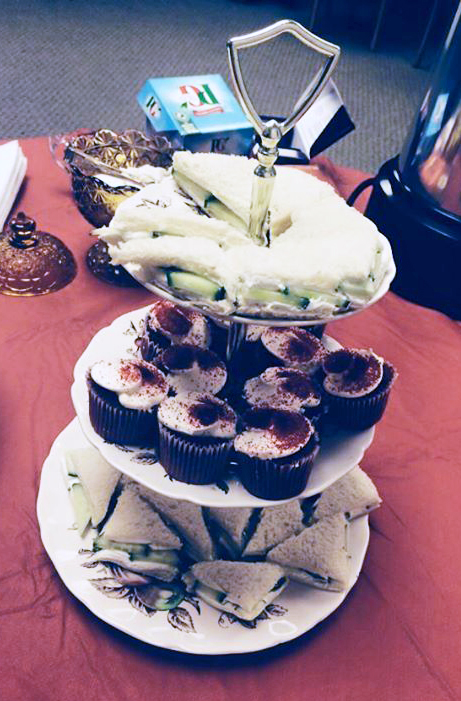 Faculty are asked to bring their own cup and favorite tea

Library provides hot water, sugar cubes, napkins and light snacks
Challenges
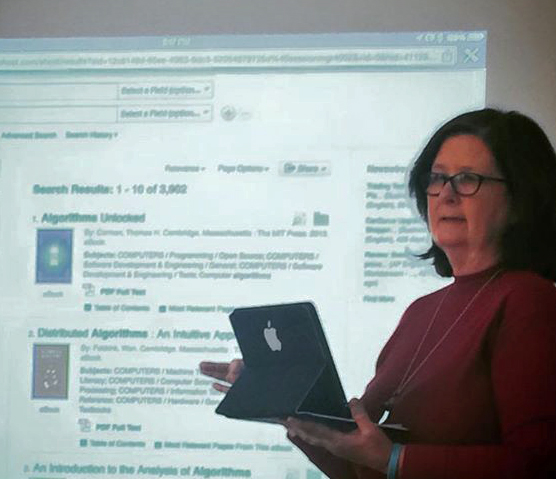 Attendance
Scheduling
Limited presentation time
Adjusting to differences in Faculty proficiency
Feedback from faculty
Future of Tea & Tidbits
Expand topics
Use Faculty feedback for planning
Considering changing name
Design new ways to promote
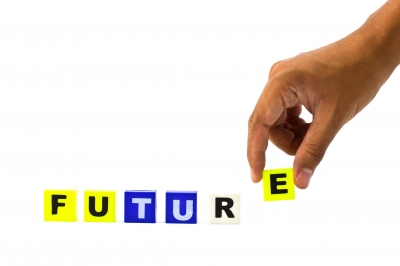 iPad Workshop
Targeted toward community
Building rapport with youth 
Teach new skills
Introduce innovative technology
Provide engaging in enjoyable activities
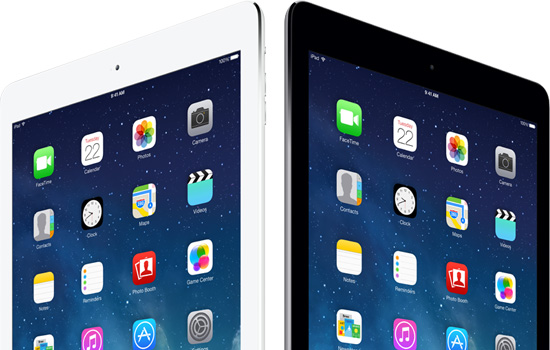 Community Group Served
Boys & Girls Club of Cherokee County
Mission statement: To inspire and enable all young people, especially those who need us most, to realize their full potential as productive, responsible, and caring citizens.

Four elementary schools feed into the B&G Club
Up to twenty 5th graders attend per visit
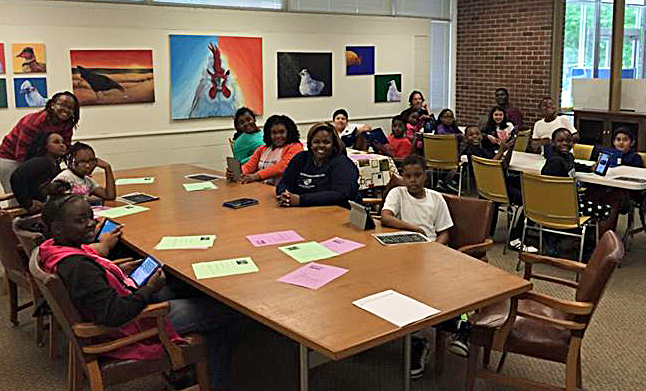 Purpose
According to the National Mentoring Partnership, about half of our youth population (that’s 18 million kids between the ages of 10 and 18) are considered “at risk.”
To foster educational curiosity in youth
To provide a positive learning experience using technology
To connect with the community
Promotion
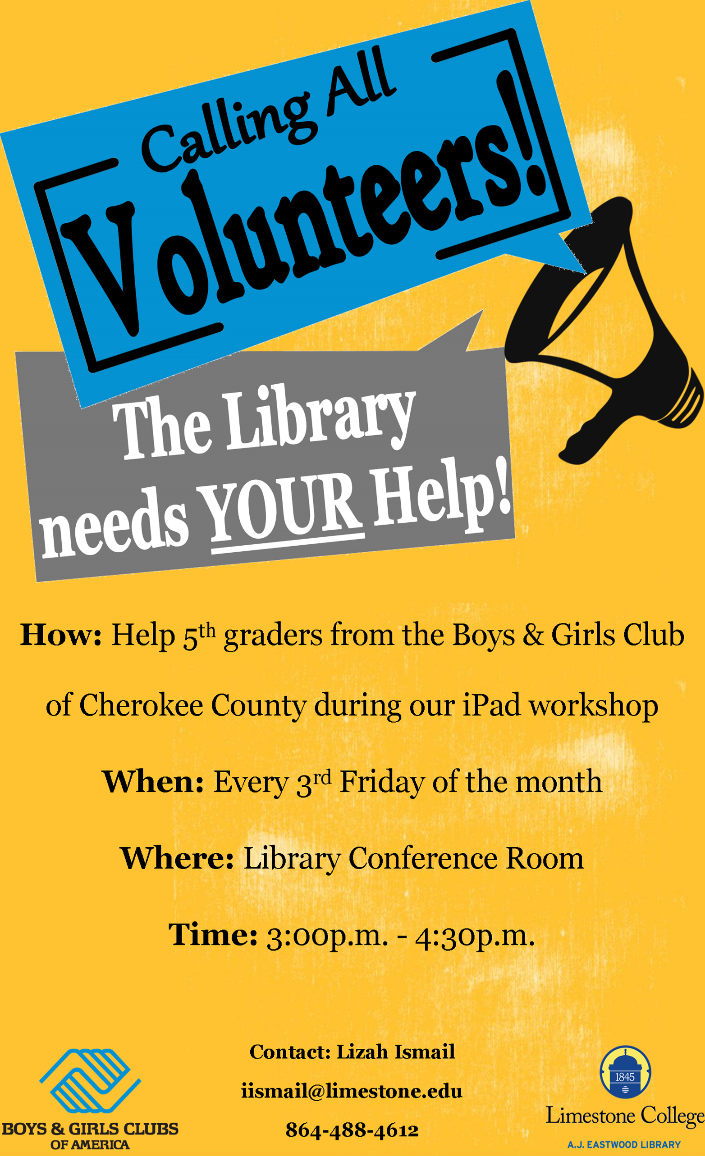 Direct scheduling with the Club
Flyers used to recruit volunteers (students & faculty)
Announcements in faculty and division meetings
Email
Social media
Word of mouth
Topics
Slice It
Geoboard
Notes (for feedback)

Since students change each school year, the program format can stay the same.
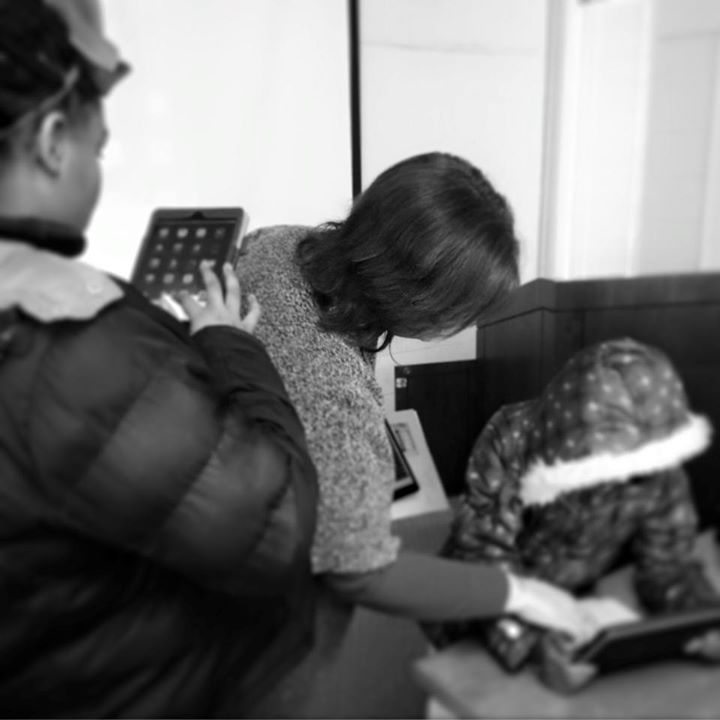 Topics
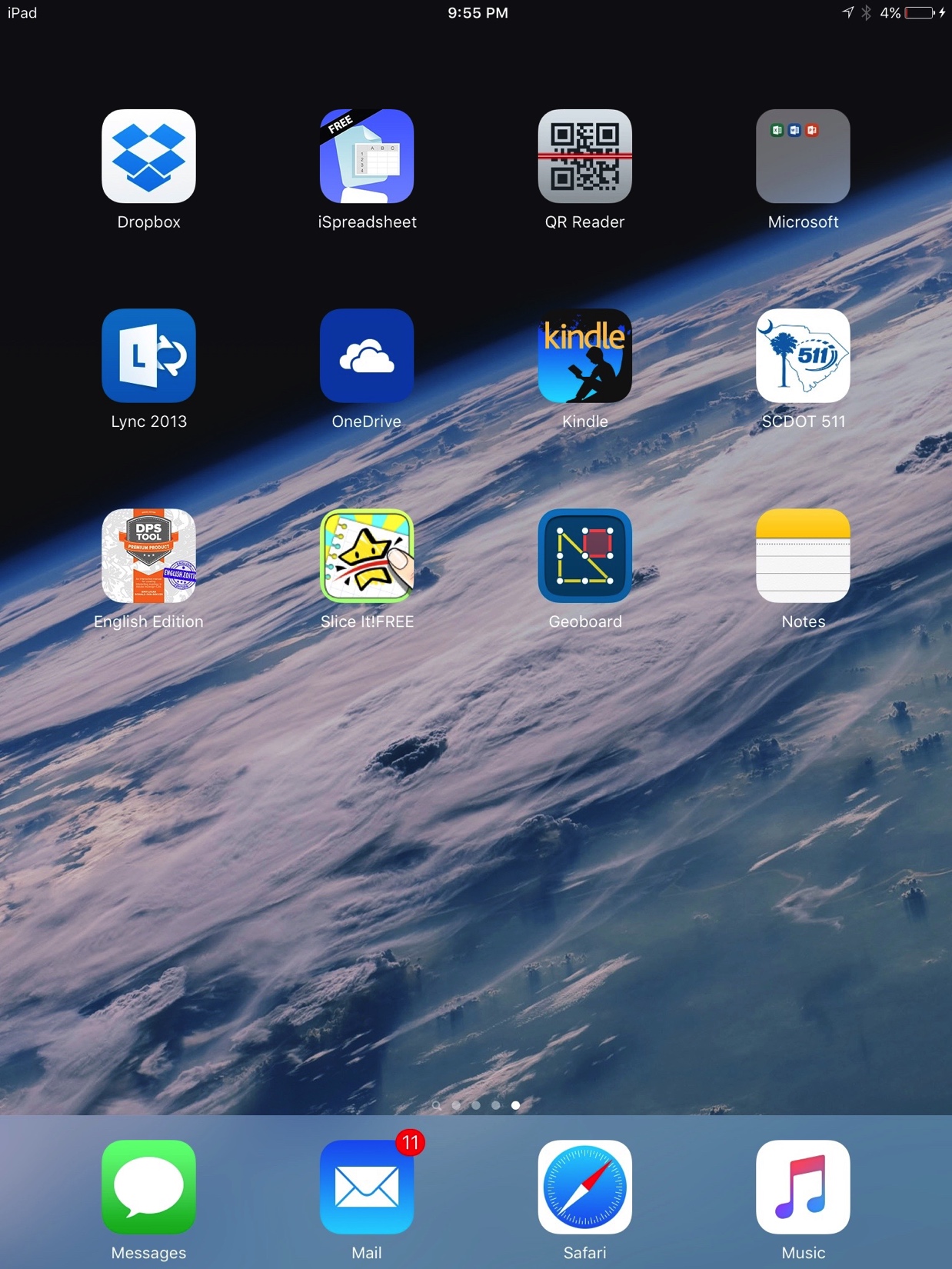 Slice It!
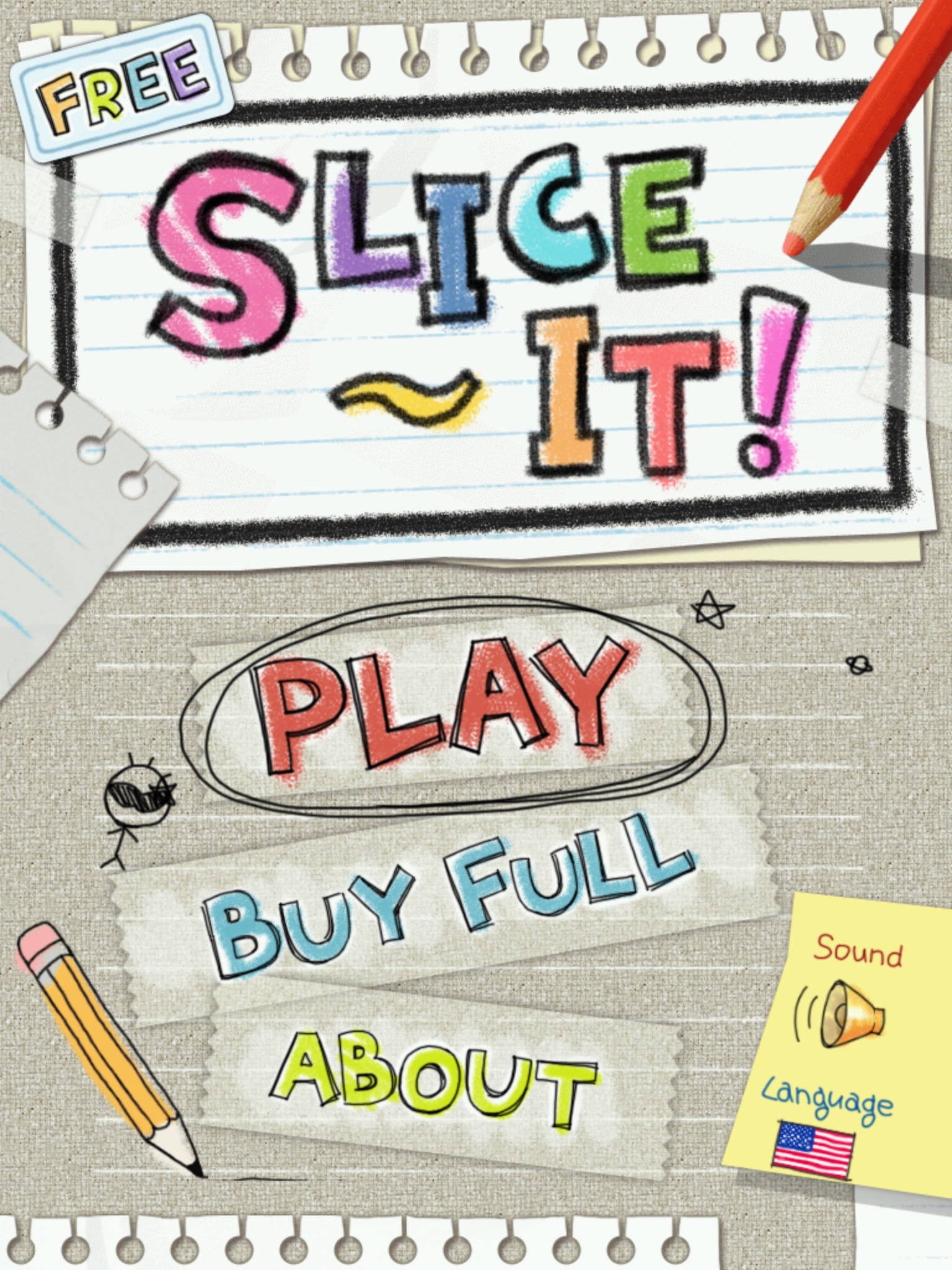 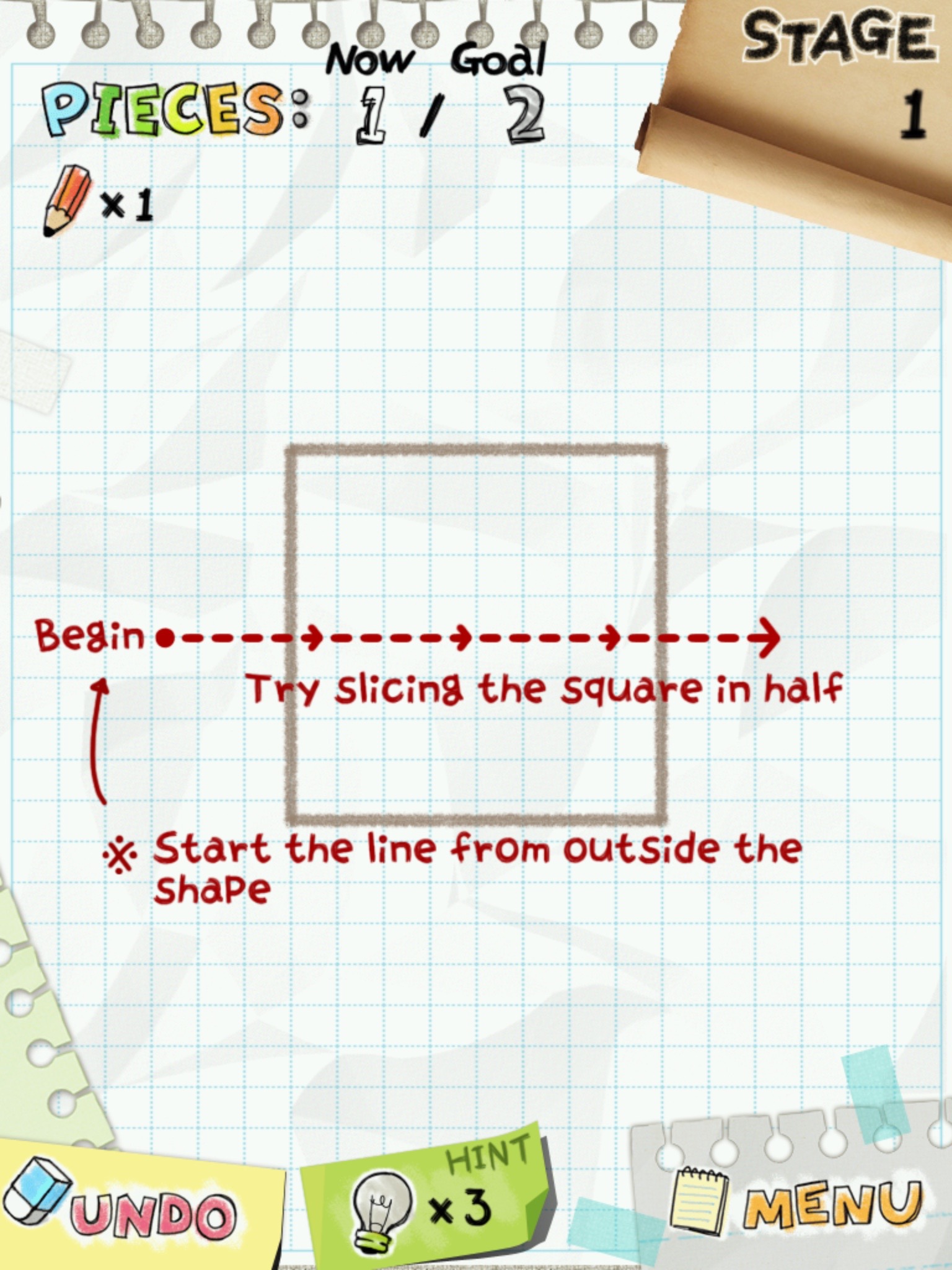 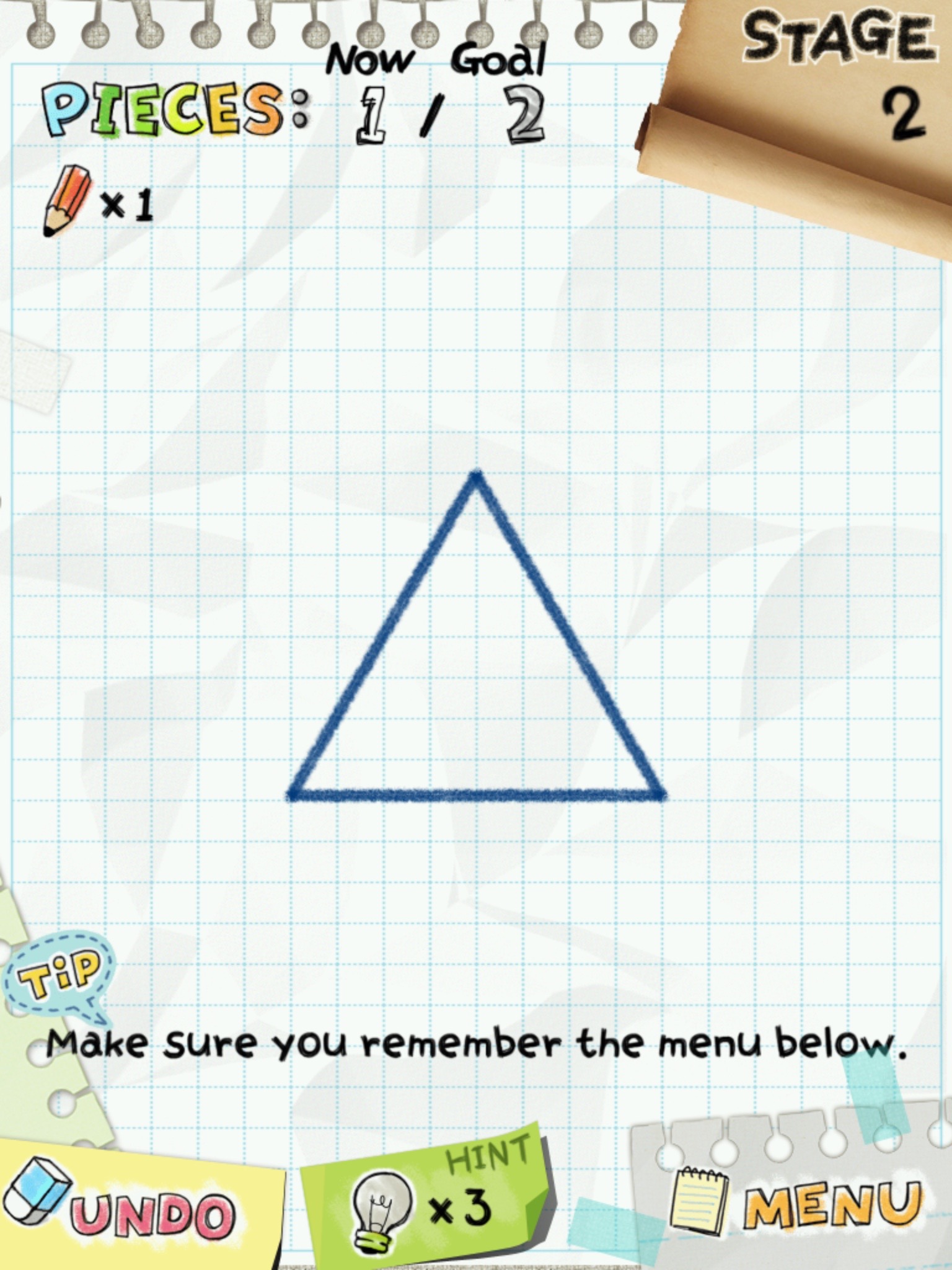 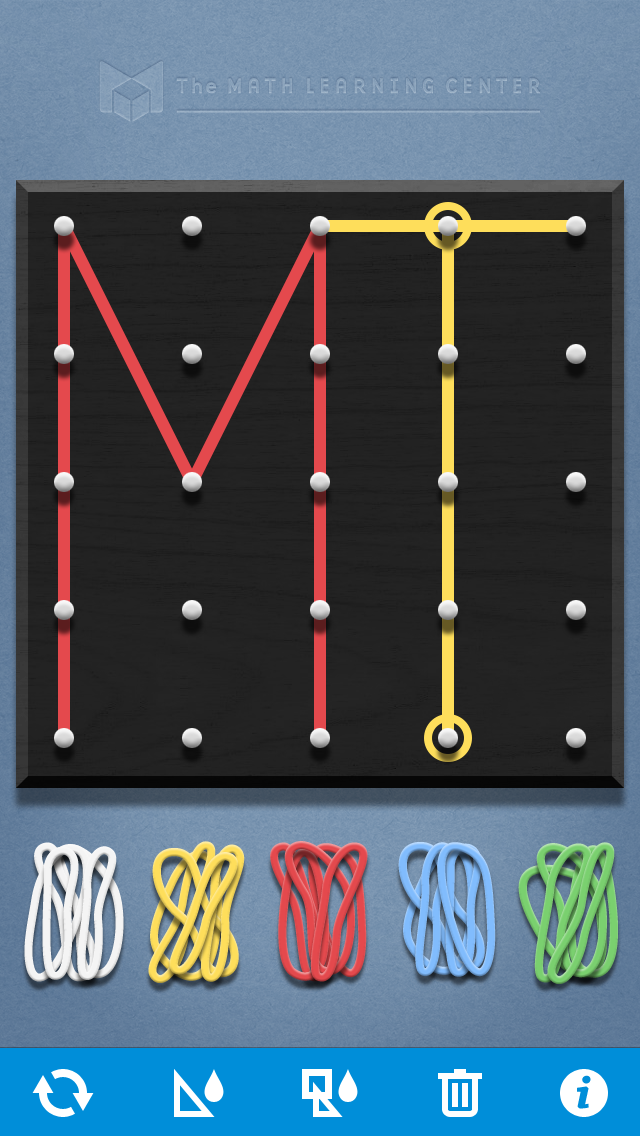 Geoboard
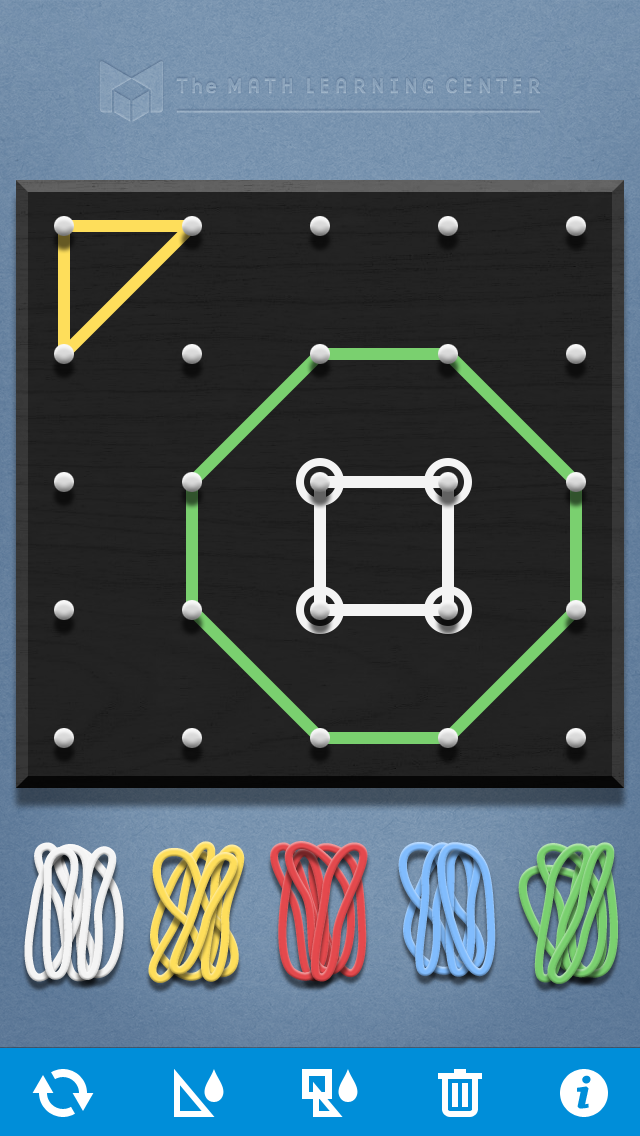 Geoboard
Planning & Expenses
One planning session before program launch
All volunteers
Bottled water provided
Printed instructions for apps and feedback
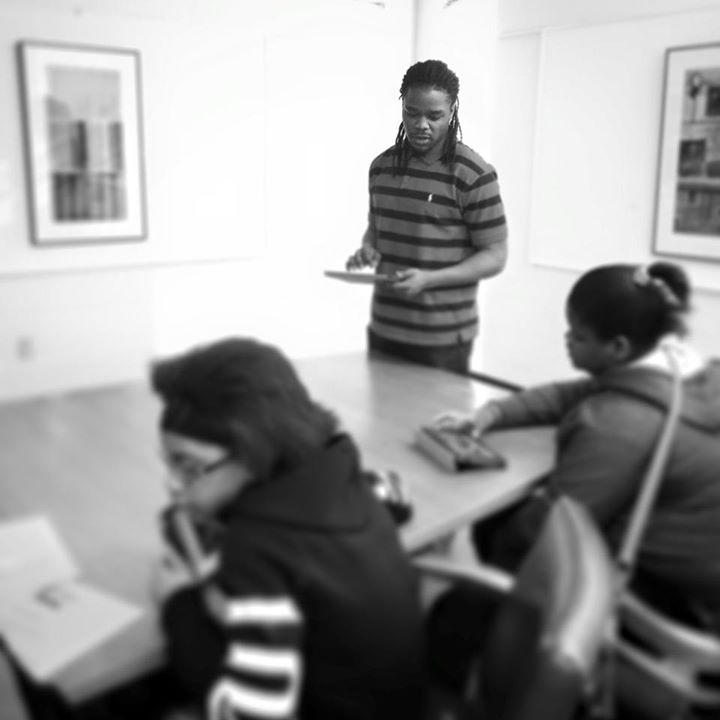 CHALLENGES
Dependable volunteers
Behavior management
Organization schedule
Feedback from students
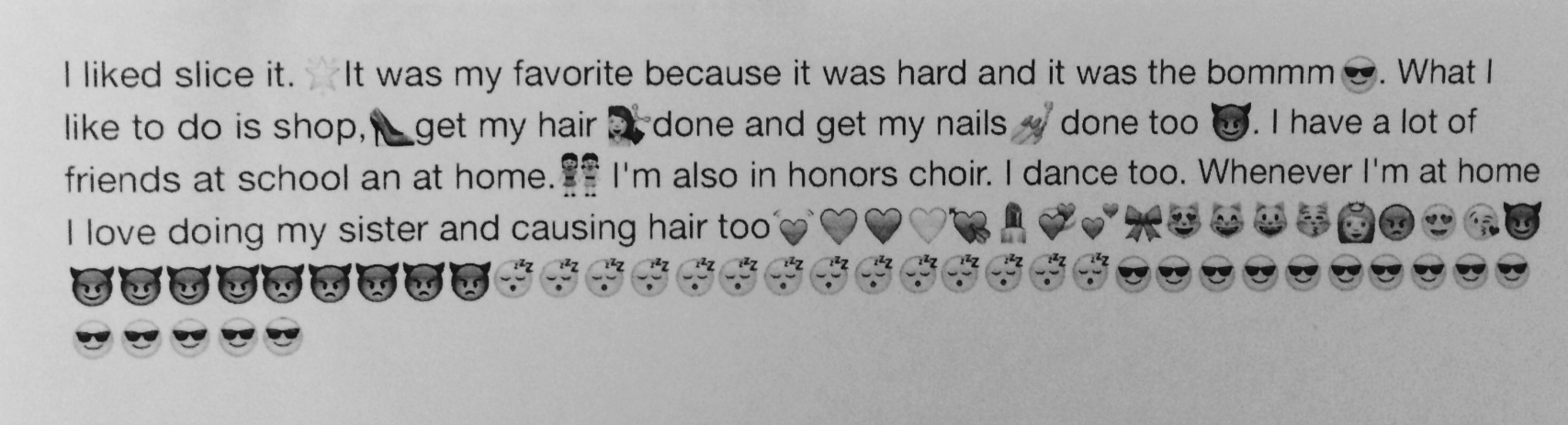 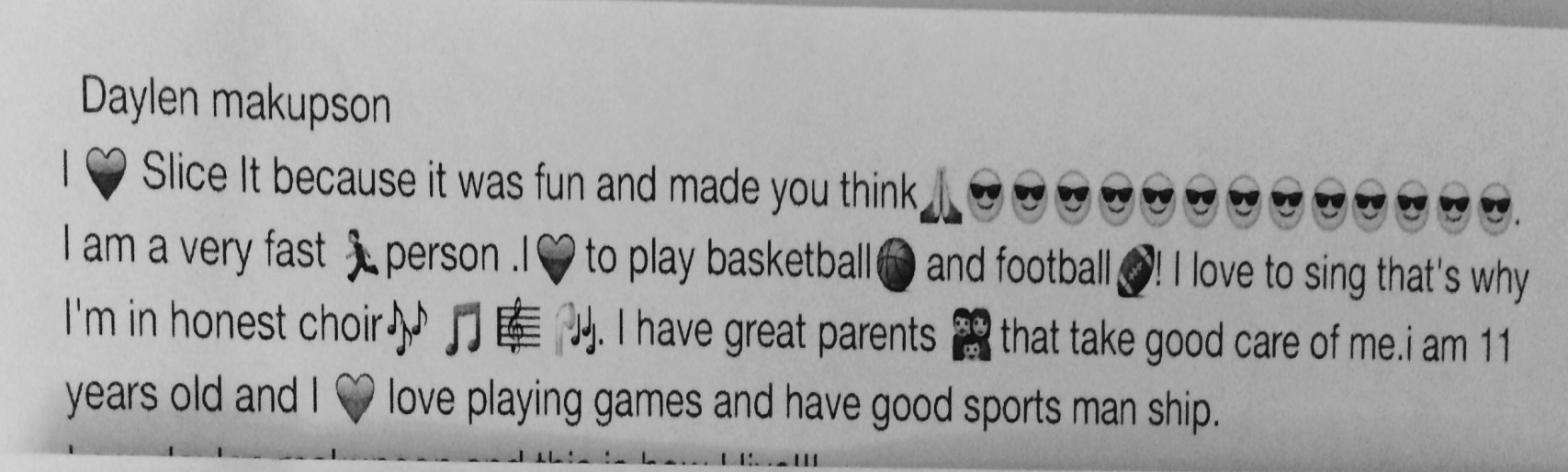 Future of iPad Workshop
Continue program with 5th graders
Possible expansion to other grades
Requires more planning
Necessitates selecting new apps 
Determining new ways to provide a positive, enjoyable event
Calls for more volunteers
Summary of Outreach Programs
Inexpensive
Productive
Encouraging 
Relationship building
Minimal time investment outside of event
Contact Information
Susan Moore, Instruction Librarian/Archivist
smoore@limestone.edu 

Janet Ward, Assistant Director/Web Services 
jward@limestone.edu
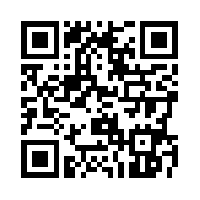